Sample Network PerformanceProblems
1
Networks: Sample Performance Problems
W1
T
X
Z
W2
W
Y
Host
L
W3
Host
M
AP
Host
A
W4
2
3
4
1
5
Host
B
16
nodes
14
11
Host
J
17
12
Host
C
15
6
13
10
7
Host
H
9
8
Host
D
Host
G
Host
E
Host
F
2
Networks: Sample Performance Problems
Host
A
1
14
15
17
6
Host
H
1. What is the end-to-end packet latency in this store-and-forward subnet from router 1 to router 6 ?
Assume: All links: 2.5 km; C = 100Mbps;  propagation speed = 200m/microsec.
queuing delay = processing delay =0; packet size = 1000 bytes
Solution:
end-to-end packet delay = 4 (equal hops) x link delay
link delay = PROC +QD + TRANS + PROP =  0 + 0 + transmission time + 
                    propagation delay
                                1000 bytes         8 x 103  bits
transmission time = ------------- =  -----------------  =  8 x 10-5  = 80 microseconds.
                                 100 Mbps             108 bps
                              2500 m
prop delay =  ----------------------  = 12.5 microseconds
                        200 m/ microsec
link delay  = 92.5 microseconds
end-to-end subnet  delay =    4 x 92.5 =  370 microseconds
3
Networks: Sample Performance Problems
Host
A
1
14
15
17
6
Host
H
2. What is the end-to-end packet delay in this store-and-forward subnet from router 1 to router 6 under the scenario that when a packet from router 1 arrives at router 15 there are three packets enqueued for the link to router 17?
Assume: All links: 2.5 km; C = 100Mbps;  propagation speed = 200m/microsec.
processing delay =0; all packet sizes = 1000 bytes
Implied Assumption: queues at 1, 14, and 17 are empty when the packet arrives at node 15.
Required Insight: there will be no queuing delay at 17 even if all three queued packets are going to 6.
Solution:
end-to-end packet delay = 4 (equal hops) x link delay + queuing delay at node 15.
link delay = PROC +QD + TRANS + PROP =  0 + 0 + transmission time + propagation delay 						
                                1000 bytes         8 x 103  bits
transmission time = ------------- =  -----------------  =  8 x 10-5  = 80 microseconds.
                                 100 Mbps             108 bps

                             2500 m
prop delay =  ----------------------  = 12.5 microseconds
                        200 m/ microsec
link delay  = 92.5 microseconds 
queueing delay at node 15 = 3 packets * transmission time = 3* 80 microseconds = 240 microseconds
end-to-end subnet  delay =    4 x 92.5 + 240 =  610 microseconds
4
Networks: Sample Performance Problems
Host
A
1
14
15
17
6
Host
H
What is the end-to-end packet delay in this store-and-forward subnet from router 1 to router 6 under the scenario that when a packet from router 1 arrives at router 15 there are three packets enqueued for the link to router 17?

3.a Assume Now All links: 2.5 km; C = 10Mbps;
                                propagation speed 200m/microsec.
                                processing delay = 0; all packet sizes = 1000 bytes
3.b Assume Now All links: 25 km; C = 100 Mbps;
                                propagation speed 200m/microsec.
                                processing delay = 0; all packet sizes = 1000 bytes

4.a Assume Now All links: 2.5 km; C = 100Mbps;
                                propagation speed 200m/microsec.
                                processing delay = 10 microsecs; all packet sizes = 1000 bytes
4.B Assume Now All links: 2.5 km; C = 100Mbps;
                                propagation speed 200m/microsec.
                                processing delay = 10 microsecs; all packet sizes = 3000 bytes
5
Networks: Sample Performance Problems
Food for Thought
Host
E
9
13
15
17
4
AP
W1
5. How does the end-to-end packet delay determination change when we send a packet from Host E to wireless Host W1?
8
13
15
17
16
3
Host
F
Host
L
Z
6. How does the end-to-end packet delay determination change when we send a packet from Host F to Host Z that is on the Ethernet LAN?
6
Networks: Sample Performance Problems
Happy Chinese New Year
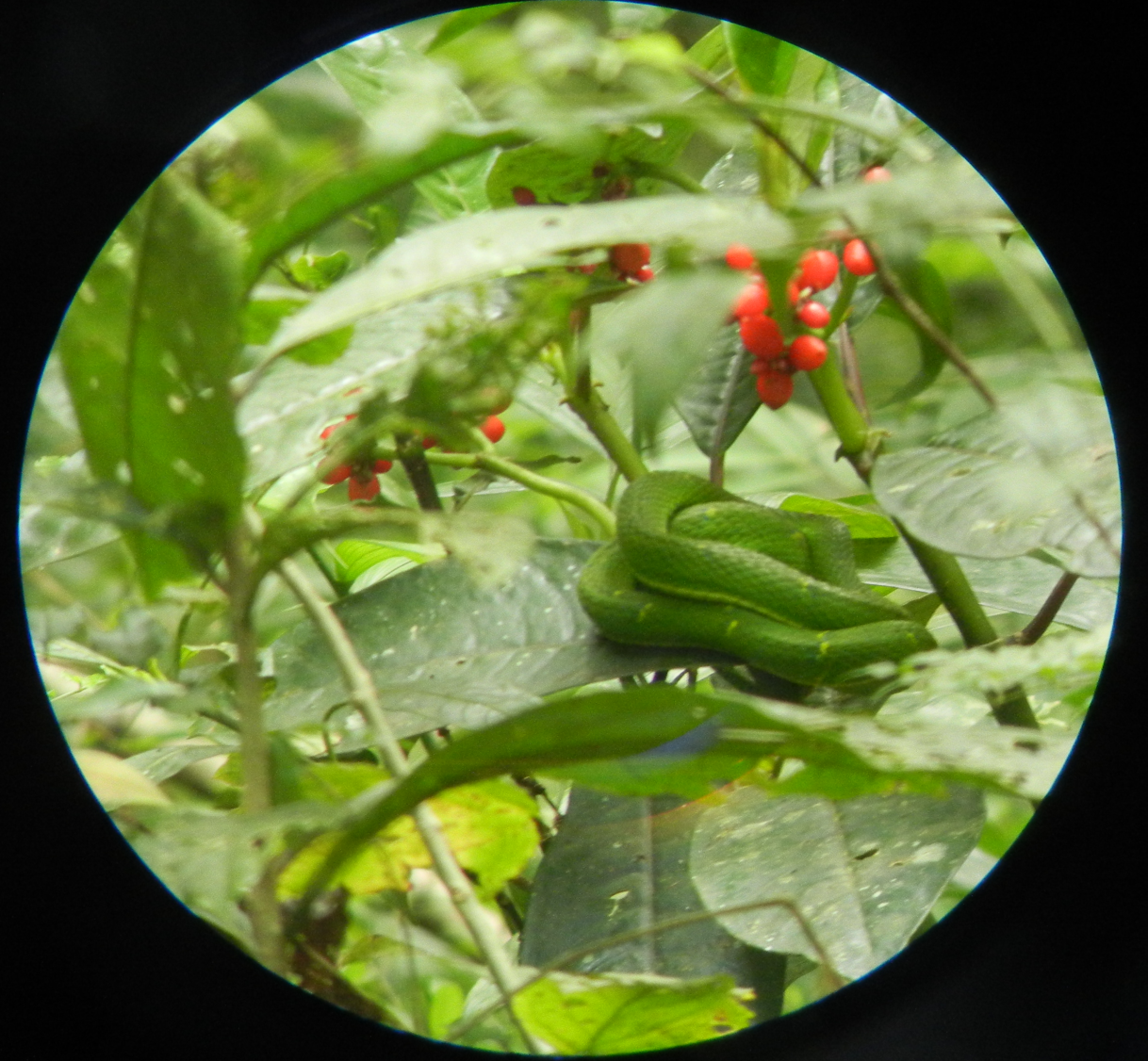 The Year of the Snake
7
Networks: Sample Performance Problems